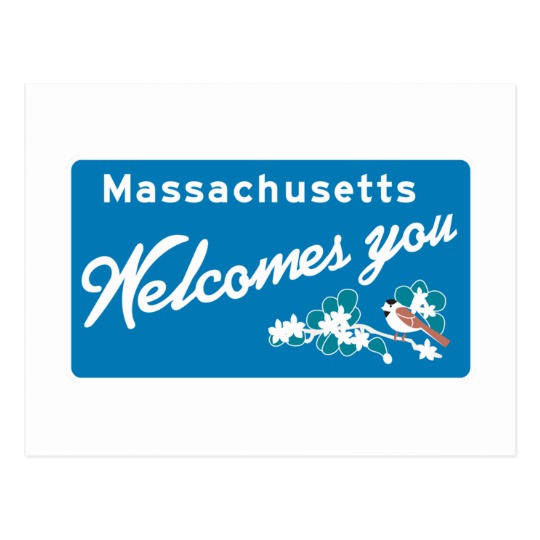 Massachusetts Coalitions
HHS/DOE
Federal Funding for LIHEAP and WAP is awarded to the Massachusetts Department of Housing and Community Development (DHCD)

DHCD contracts with 22 Local Administering Agencies to administer LIHEAP (fuel assistance), Weatherization and Heating repair/replacement
20 Community Action Agencies
2 local/city non-profits to administer fuel assistance
Coalitions
GOAL
Work together on behalf of low income households
Coalitions
GOAL
Work together on behalf of low income households

Created close to 40 years ago
Coalitions
GOAL
Working together on behalf of low income households

Created close to 40 years ago 
To address specific low income energy issues
Coalitions
GOAL
Working together on behalf of low income households

Created close to 40 years ago 
To address specific low income energy issues
Some ad hoc to address situations immediately
Coalitions
GOAL
Working together on behalf of low income households

Created close to 40 years ago 
To address specific low income energy issues
Some ad hoc to address situations immediately
Some coalitions are still operating and meet on a regular basis.
Coalitions
Members have included

LIHEAP, WAP and Heartwap Directors
CAA Executive Directors
Stakeholders
DHCD (Grantee for Energy Programs)
Other state agencies, i.e. DPU, AG’s office, Elder Affairs, etc.
Coalitions
MEDA
DHCD Advisory Group
Guidance Committee
AMP
Performance Measures Workgroup
LEAN
Best Practices Group
Mass. Energy Directors Association : MEDA
LIHEAP/FUEL
WEATHERIZATION
EFFICIENCY
*Arrearage Management Program
Mass. Energy Directors Association : MEDA
DHCD Advisory Group Members
Mass Association of Community Action Programs (MASSCAP) Members
Mass Energy Directors Association (MEDA)Co-Chairs
Energy Directors
National Consumer Law Center
Mass Attorney General’s Office
Department of Public Utilities
Utility Companies
Mass Energy Marketers
DHCD Staff from Fuel Assistance, WAP, HWAP, Fiscal and Legal departments
DHCD Advisory Group
Guidance Committee
Arrearage Management Programs : AMP
Performance Measures Workgroup
Low Income Energy Affordability Network : LEAN
Low Income Energy Affordability Network : LEAN
Best Practices
Benefits
Communication among stakeholders at every level
Understanding of the many different roles involved
Focus on serving the most vulnerable members in our communities
Networking between like minded leaders
Support -understanding the big picture enables agencies to provide assistance when needed without obstructive competition
We are truly a team
Team Massachusetts
Do you want to join 
Team Massachusetts?
Team Massachusetts
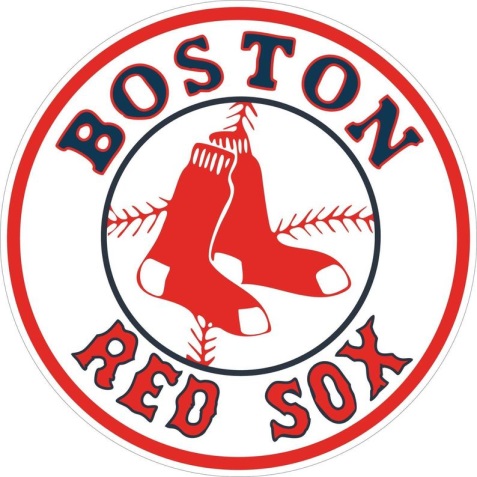 Team Massachusetts
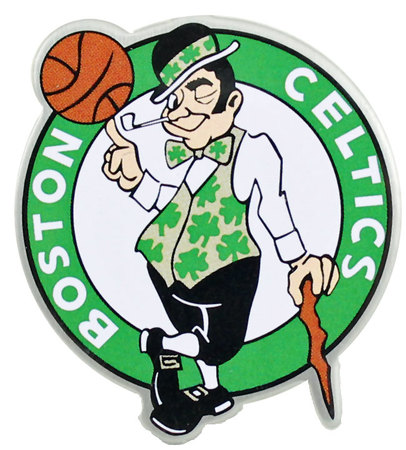 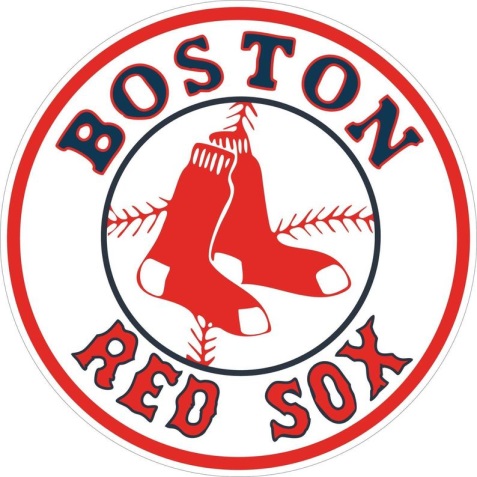 Team Massachusetts
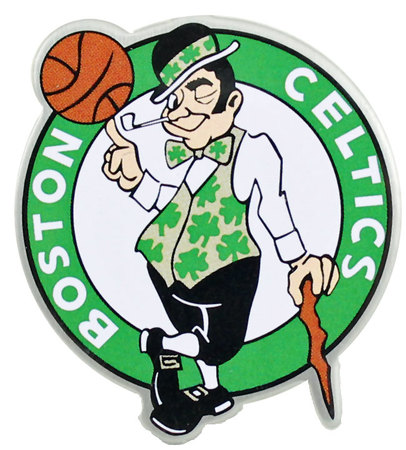 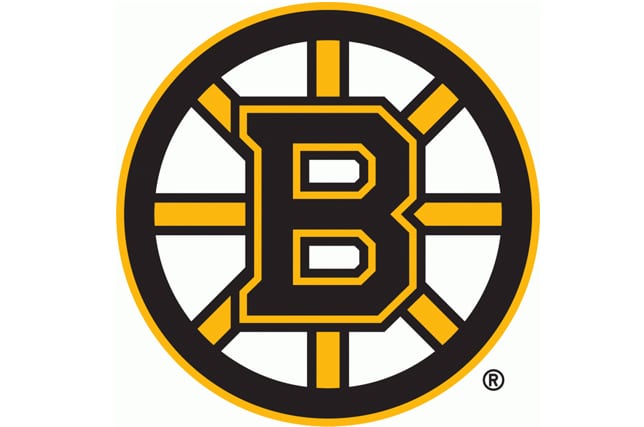 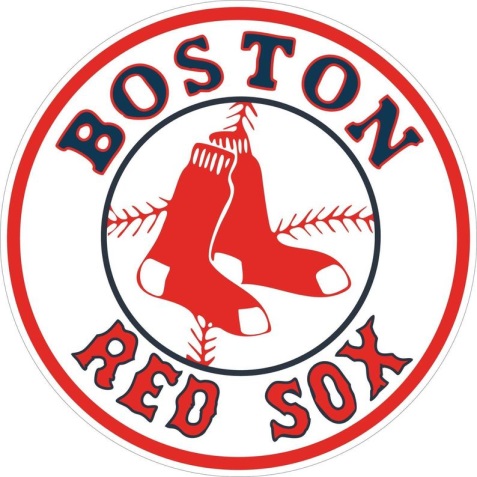 Team Massachusetts
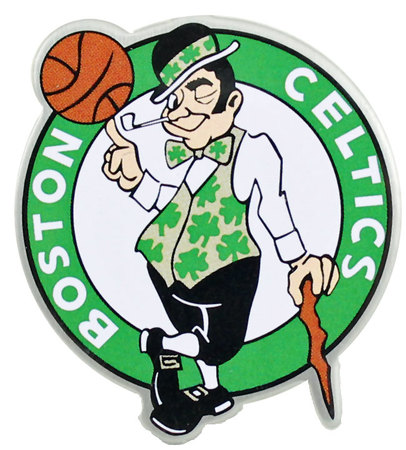 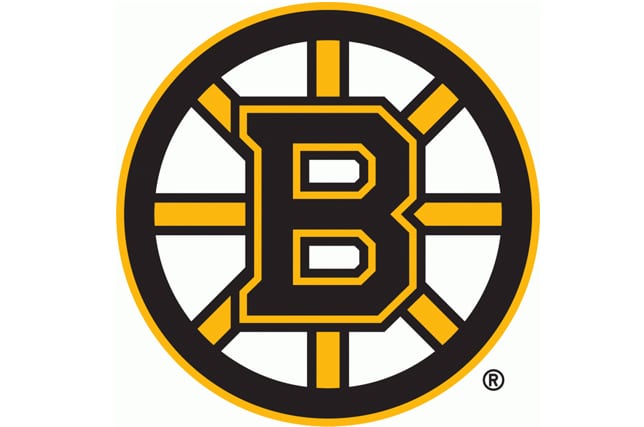 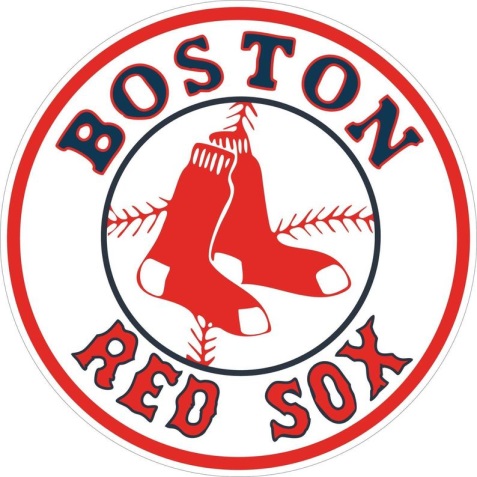 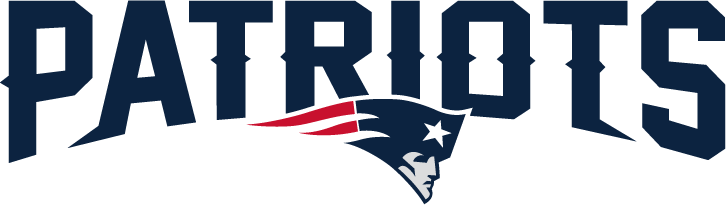 Recommendations
Initiate statewide meeting if one is not already happening – work with funding source
Begin talks of creating a coalition (Energy Directors Association) – can be regional for larger states
Elect or appoint representatives to lead the group (in MA we have a two co-chairs and a secretary) 
Determine how, when and where to hold meetings
Develop an agenda 
Create additional working groups as needed
Recommendations
Let us be a resource to you!  

Elizabeth Berube
    Citizens for Citizens, Inc.
    Deputy Director/MASSCAP Energy Liaison
    264 Griffin Street
    Fall River, MA   02724
    508-679-0041
lcorreira@cfcinc.org

John Keeney
  New England Farm Workers’ Council
  Area Program Coordinator
  473 Main St., 3
  Fitchburg, MA 01420-8031
  978.342.1569
jkeeney@partnersforcommunity.org
Recommendations
Virginia Anthony								         Columbia Gas of Massachusetts					            Vanthony@nisource.com


Kathleen Gilleo							                  Eversource Energy						    Kathleen.gilleo@eversource.com


Charles Harak							                                                  National Consumer Law Center				                  
      charak@nclc.org

Elliott Jacobson
         Action, Inc.
         elj@actioninc.org